Kalm en rustig leven?
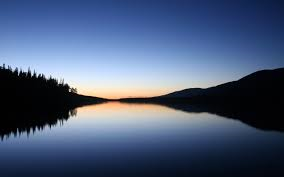 1 februari 2015 Urk
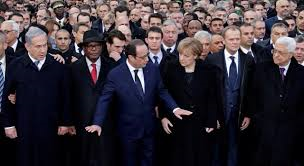 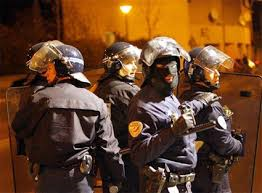 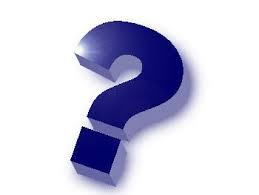 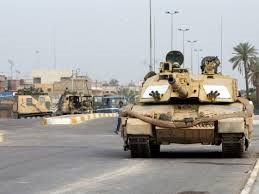 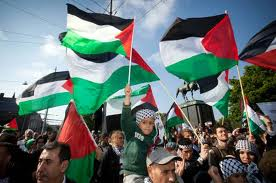 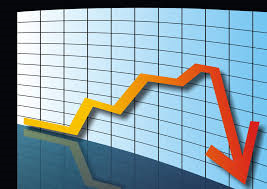 1 Timotheüs 2
1 Timotheüs 2
1 Ik vermaan u dan allereerst smekingen, gebeden, voorbeden en dankzeggingen te doen voor alle mensen
Para kaleo = ernaast roepen
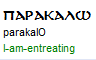 Ernaast roepen = aanmoedigen (bemoedigen)
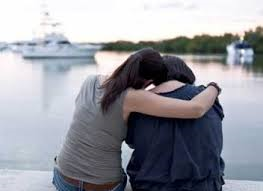 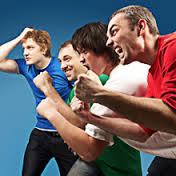 1 Timotheüs 2
1 Ik vermaan u dan allereerst smekingen, gebeden, voorbeden en dankzeggingen te doen voor alle mensen
Romeinen 12
17 (…) hebt het goede voor met alle mensen
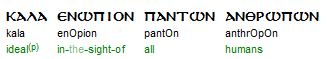 1 Timotheüs 2
1 Ik vermaan u dan allereerst smekingen, gebeden, voorbeden en dankzeggingen te doen voor alle mensen
2 Voor koningen en alle hooggeplaatsten,
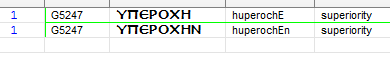 1 Timotheüs 2
1 Ik vermaan u dan allereerst smekingen, gebeden, voorbeden en dankzeggingen te doen voor alle mensen
2 Voor koningen en alle hooggeplaatsten,
opdat wij een stil en rustig leven mogen leiden in alle godsvrucht en waardigheid.
Schriftwoord: kalm en rustig
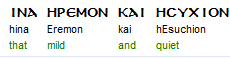 1 Timotheüs 2
1 Ik vermaan u dan allereerst smekingen, gebeden, voorbeden en dankzeggingen te doen voor alle mensen
2 Voor koningen en alle hooggeplaatsten,
opdat wij een stil en rustig leven mogen leiden in alle godsvrucht en waardigheid.
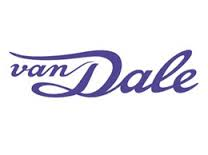 Niet in (innerlijke) beroering
Evenwicht
Vrij van onrust
Zonder zich angstig te maken
Enz.
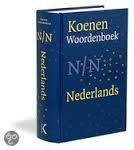 Dus niet:
Zelfs niet:
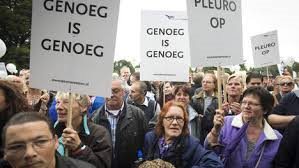 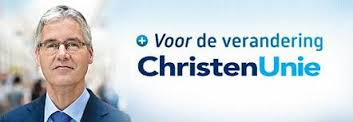 MAAR DIT!
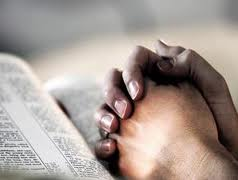 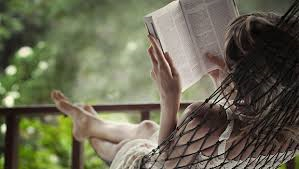 1 Timotheüs 2
1 Ik vermaan u dan allereerst smekingen, gebeden, voorbeden en dankzeggingen te doen voor alle mensen
2 Voor koningen en alle hooggeplaatsten,
opdat wij een stil en rustig leven mogen leiden in alle godsvrucht en waardigheid.
Schriftwoord > ernst
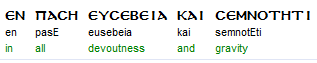 1 Timotheüs 2
1 Ik vermaan u dan allereerst smekingen, gebeden, voorbeden en dankzeggingen te doen voor alle mensen
2 Voor koningen en alle hooggeplaatsten,
opdat wij een stil en rustig leven mogen leiden in alle godsvrucht en waardigheid.
Eusebia = goede verering
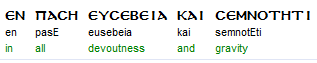 Daniël 4
17 (…) dat de Allerhoogste heerschappij heeft over de koninkrijken der mensen, en geeft ze aan wien Hij wil, ja, zet daarover den laagste onder de mensen.
1 Timotheüs 2
3 Dit is goed en aangenaam voor God, onze Heiland,
= Redder
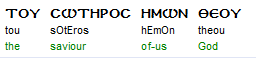 1 Timotheüs 2
3 Dit is goed en aangenaam voor God, onze Heiland,
4 Die wil, dat alle mensen behouden worden en tot erkentenis van de waarheid komen.
= gered
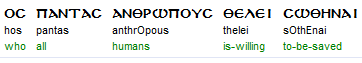 1 Timotheüs 2
3 Dit is goed en aangenaam voor God, onze Heiland
4 Die wil, dat alle mensen behouden worden en tot erkentenis van de waarheid komen.
> besef, bewustwording
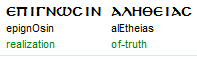 1 Timotheüs 2
5 Want er is één God en ook één Middelaar tussen God en mensen, de mens Christus Jezus
6 die Zich gegeven heeft tot een losprijs voor allen; en daarvan wordt getuigd te juister tijd.
1 Timotheüs 2
7 En ik ben daartoe gesteld als een verkondiger en een apostel gesteld
-Ik spreek waarheid en geen leugen-
> heraut, proclameerder (?)
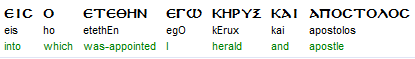 1 Timotheüs 2
7 En ik ben daartoe gesteld als een verkondiger en een apostel gesteld
-Ik spreek waarheid en geen leugen-
Als een leermeester der heidenen in geloof en waarheid.
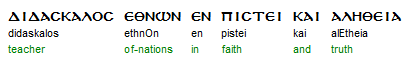 Romeinen 13
Romeinen 13 (SW)
1 Laat iedere ziel onderschikt zijn aan de gezaghebbers die hoger zijn, want er is geen gezag dan onder God.
En die er zijn? Zij zijn gesteld onder God.
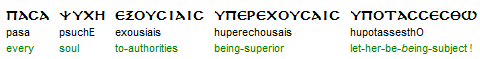 Romeinen 13 (SW)
1 Laat iedere ziel onderschikt zijn aan de gezaghebbers die hoger zijn, want er is geen gezag dan onder God.
En die er zijn? Zij zijn gesteld onder God.
Vergeld niemand kwaad met kwaad (12:17)
Voor zover het van u afhangt: leef in vrede met alle mensen (12:18)
Verschaf uzelf geen recht, geliefden. De Heer zal vergelden (12:19)
Overwin het kwade in het goede (12:21)
Enz.
Romeinen 13 (SW)
1 Laat iedere ziel onderschikt zijn aan de gezaghebbers die hoger zijn, want er is geen gezag dan onder God.
En die er zijn? Zij zijn gesteld onder God.
1 Petrus 2
1 Petrus 2
1 Leg dan af alle kwaadwilligheid, alle bedrog, huichelarij, afgunst en alle kwaadsprekerij.
Schriftwoord > zwartmakingen
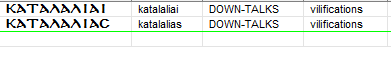 1 Petrus 2
(…)
13 Onderwerpt u aan alle menselijke instellingen, om des Heren wil; hetzij aan de keizer, als opperheer,
Grieks: Hupotasso

Hupo = onder
Tasso = schikken, ordenen
1 Petrus 2
(…)
13 Onderwerpt u aan alle menselijke instellingen, om des Heren wil; hetzij aan de keizer, als opperheer,
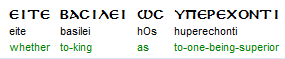 1 Petrus 2
(…)
13 Onderwerpt u aan alle menselijke instellingen, om des Heren wil; hetzij aan de keizer, als opperheer,
14 hetzij aan stadhouders, als door hem gezonden tot bestraffing van boosdoeners, maar tot lof van wie goed doen.
> Kwaaddoeners
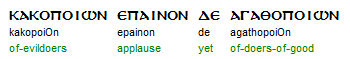 1 Petrus 2
(…)
13 Onderschikt u aan alle menselijke instellingen, om des Heren wil; hetzij aan de keizer, als opperheer,
14 hetzij aan stadhouders, als door hem gezonden tot bestraffing van kwaaddoeners, maar tot lof van wie goed doen.
Goed 	= onderschikken
Kwaad	= niet onderschikken
Romeinen 13 (SW)
1 Laat iedere ziel onderschikt zijn aan de gezaghebbers die hoger zijn, want er is geen gezag dan onder God. En die er zijn? Zij zijn gesteld onder God.
2 Dus wie zich verzet tegen het gezag heeft het mandaat weerstaan van God. En wie weerstaan hebben zullen over zich oordeel krijgen,
3 want voor de magistraten hoeft wie de goede daad doet geen vrees te hebben, maar wel voor wie de kwade daad doet. Maar jij wil het gezag niet vrezen? Doe het goede en jij zult applaus van haar hebben.
Goed 	= onderschikken
Kwaad	= niet onderschikken
Romeinen 13 (SW)
1 Laat iedere ziel onderschikt zijn aan de gezaghebbers die hoger zijn, want er is geen gezag dan onder God. En die er zijn? Zij zijn gesteld onder God.
2 Dus wie zich verzet tegen het gezag heeft het mandaat weerstaan van God. En wie weerstaan hebben zullen over zich oordeel krijgen,
3 want voor de magistraten hoeft wie de goede daad doet geen vrees te hebben, maar wel voor wie de kwade daad doet. Maar jij wil het gezag niet vrezen? Doe het goede en jij zult applaus van haar hebben.
Goed 	= onderschikken
Kwaad	= niet onderschikken
Titus 2
Titus 2 (SW)
1 Maar jij, spreek wat passend is bij de gezonde leer.
(…)
9 Dat slaven onderschikt zijn aan de eigen heren, in alles welbehagend zijn, niet tegensprekend,
10 niet verduisterend, maar alle goede trouw betonend, opdat zij de leer van God, onze Redder, in alle dingen mogen verfraaien.
> versieren
Kolossenzen 3
17 en al wat gij doet met woord of werk, doet het alles in de naam des Heren Jezus, God, de Vader, dankende door Hem!
18 Vrouwen…….
19 Mannen………
20 Kinderen.……
21 Vaders..………
Kolossenzen 3
22 Slaven gehoorzaamt uw heren naar het vlees in alles,
niet als mensenbehagers om hen naar de ogen te zien,
maar met eenvoud des harten in de vreze des Heren
23 Wat gij ook doet verricht uw werk van harte, als voor de Here, en niet voor mensen,
24 gij weet toch, dat gij van de Here tot vergelding de erfenis zult ontvangen?
Gij dient Christus als Heer.
Titus 2 (SW)
9 Dat slaven onderschikt zijn aan de eigen heren, in alles welbehagend zijn, niet tegensprekend,
10 niet verduisterend, maar alle goede trouw betonend, opdat zij de leer van God, onze Redder, in alle dingen mogen versieren.
11 Want de reddende genade van God verscheen aan alle mensen,
1 Timotheüs 2
1 Ik vermaan u dan allereerst smekingen, gebeden, voorbeden en dankzeggingen te doen voor alle mensen.
Titus 2 (SW)
11 Want de reddende genade van God verscheen aan alle mensen,
12 ons opvoedend, zodat, de oneerbiedigheid en de wereldse verlangens verloochenend, wij verstandig en rechtvaardig en godvruchtig zouden leven in de huidige aion.
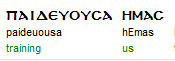 Filippenzen 3 en 4
Fillipenzen 3
20 Want wij zijn burgers van een rijk in de hemelen,
waaruit wij ook de Here Jezus Christus als verlosser verwachten.
Filippenzen 1
27 Alleen: wees burgers, waardig het evangelie van Christus (…)
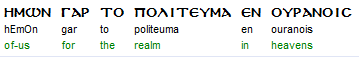 2 Korinthe 5
20 Wij zijn dus gezanten van Christus…..
> ambassadeurs!
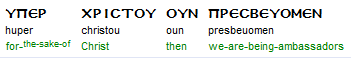 Fillipenzen 4
4 Verblijdt u in den Here te allen tijde! Wederom zal ik zeggen: Verblijdt u!
Fillipenzen 4
4 Verblijdt u in den Here te allen tijde! Wederom zal ik zeggen: Verblijdt u!
5 Uw vriendelijkheid zij alle mensen bekend.
> Mildheid, welwillendheid
Fillipenzen 4
4 Verblijdt u in den Here te allen tijde! Wederom zal ik zeggen: Verblijdt u!
5 Uw vriendelijkheid zij alle mensen bekend.
De Here is nabij.
Fillipenzen 4
6 Weest in geen ding bezorgd, maar laten bij alles uw wensen door gebed en smeking met dankzegging bekend worden bij God.
> dé GOD
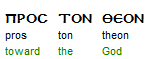 Fillipenzen 4
6 Weest in geen ding bezorgd, maar laten bij alles uw wensen door gebed en smeking met dankzegging bekend worden bij God.
En de vrede Gods, die alle verstand te boven gaat, zal uw harten en uw gedachten behoeden in Christus Jezus.
> De vrede van dé GOD!
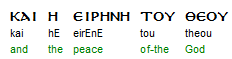 Fillipenzen 4
6 Weest in geen ding bezorgd, maar laten bij alles uw wensen door gebed en smeking met dankzegging bekend worden bij God.
En de vrede Gods, die alle verstand te boven gaat, zal uw harten en uw gedachten behoeden in Christus Jezus.
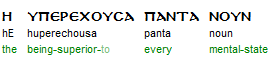 Fillipenzen 4
6 Weest in geen ding bezorgd, maar laten bij alles uw wensen door gebed en smeking met dankzegging bekend worden bij God.
En de vrede Gods, die alle verstand te boven gaat, zal uw harten en uw gedachten behoeden in Christus Jezus.
> verzekerd bewaren
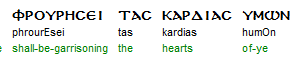